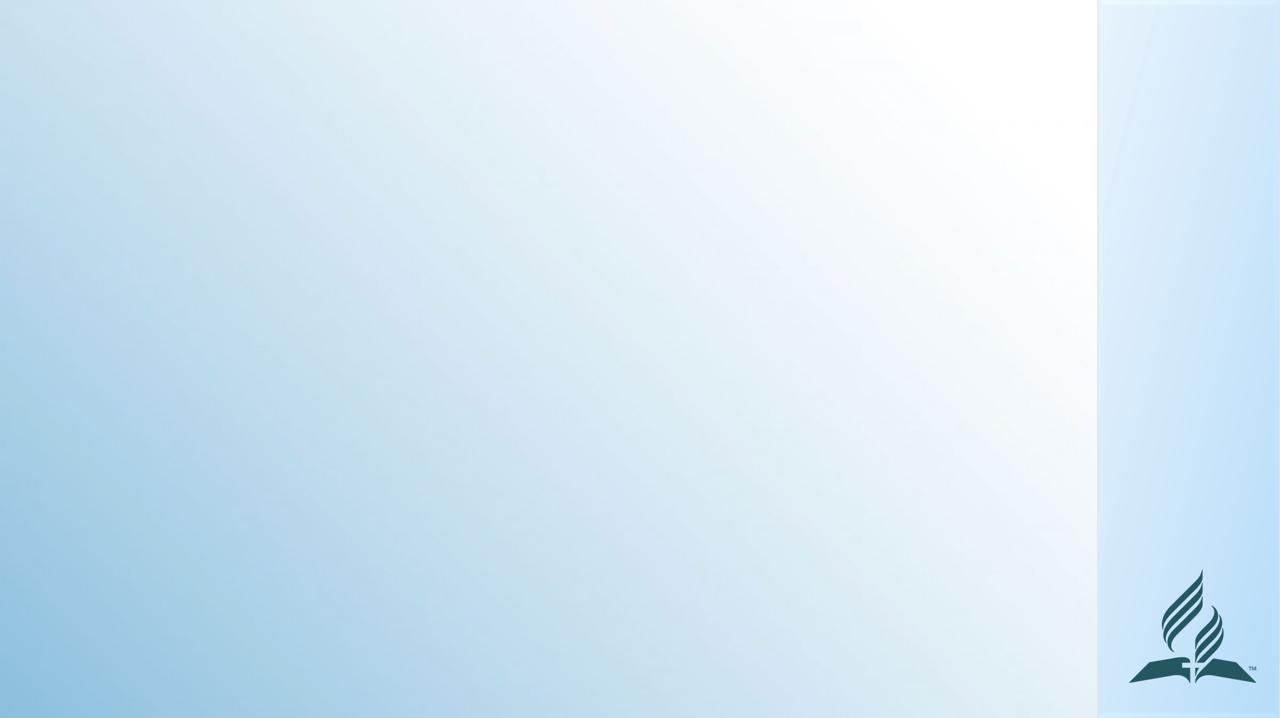 Неделя возрождения и молитвы 

«БОЖЬЯ РАСТУЩАЯ ЦЕРКОВЬ»
Евро-Азиатский дивизион
2024
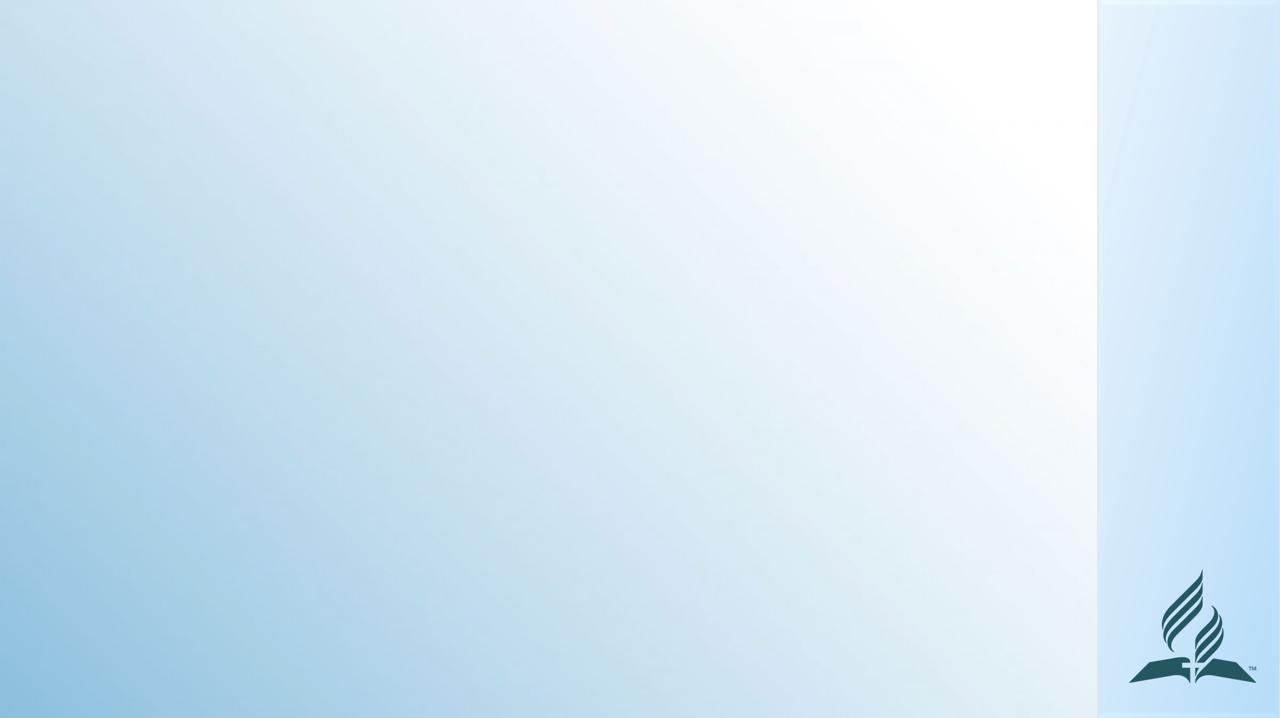 День 4
«Церковь как школа Библии» Молитвенное служение
ОБЕТОВАНИЕ
«Исследуйте Писания, ибо вы думаете чрез них иметь жизнь вечную; а они свидетельствуют о Мне» (Ин 5:39).
ВОПРОСЫ ДЛЯ ОБСУЖДЕНИЯ В ГРУППАХ
Расскажите, каким образом изучение Библии изменило вашу жизнь. 
В чем, на ваш взгляд, заключается особая сила библейских уроков?
МОЛИТВА
Помолитесь о том, чтобы ваша община стала полноценной школой Библии для окружающих людей. Помолитесь о людях, которые изучают или будут изучать библейские уроки.
НАСТАВЛЕНИЕ ДУХА ПРОРОЧЕСТВА
«Идея проведения библейских чтений [уроков], рожденная на небесах, открывает сотням молодых людей возможность заниматься миссионерской деятельностью и выполнять, в частности, важную работу, которая в ином случае была бы невозможна. Открывается доступ к Библии, ее можно принести в любой дом, и ее истины можно предложить совести всякого человека» (Уайт Э. Советы по работе субботней школы, с. 83).